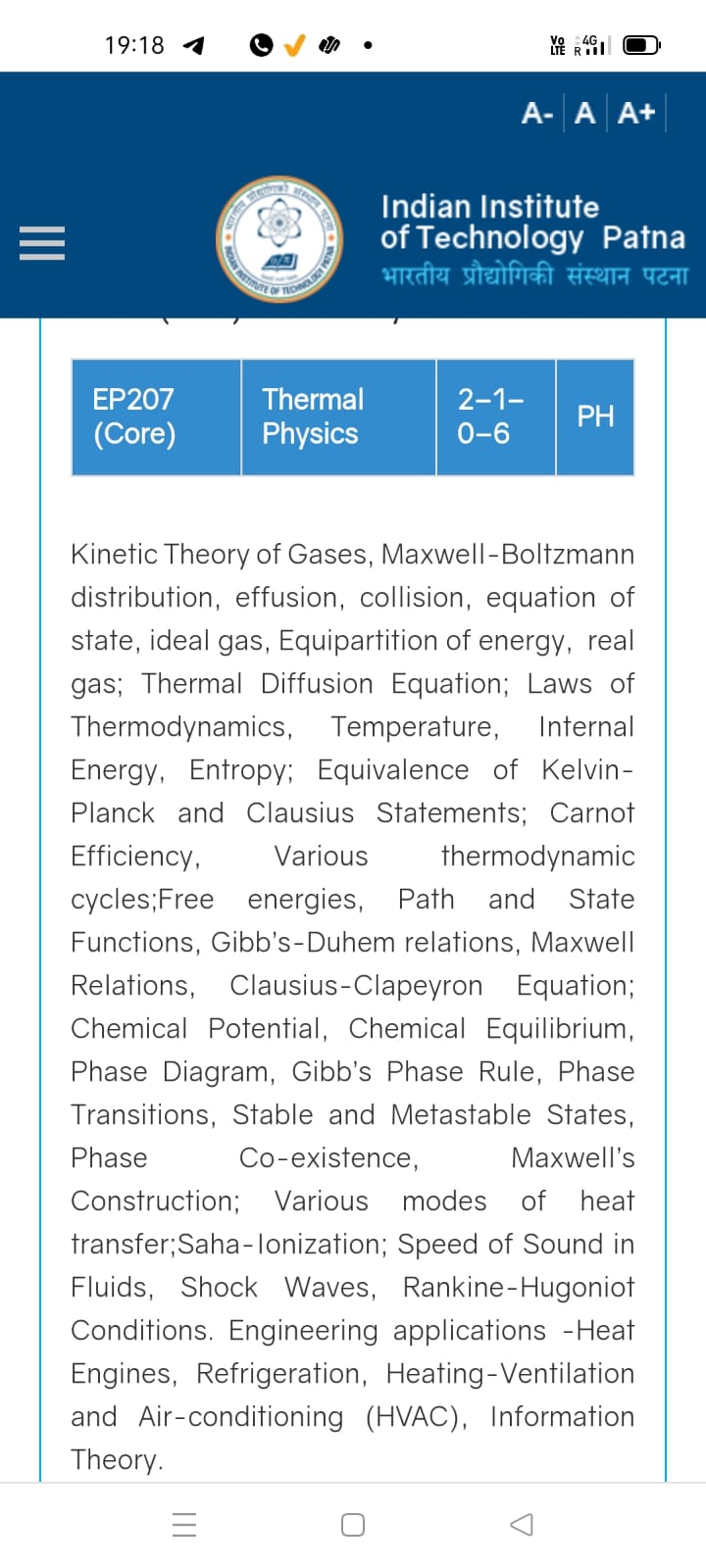 Season 2, Lecture 11 (S2,L11): 
Effusion
Attendance: 75% mandatory
Effusion
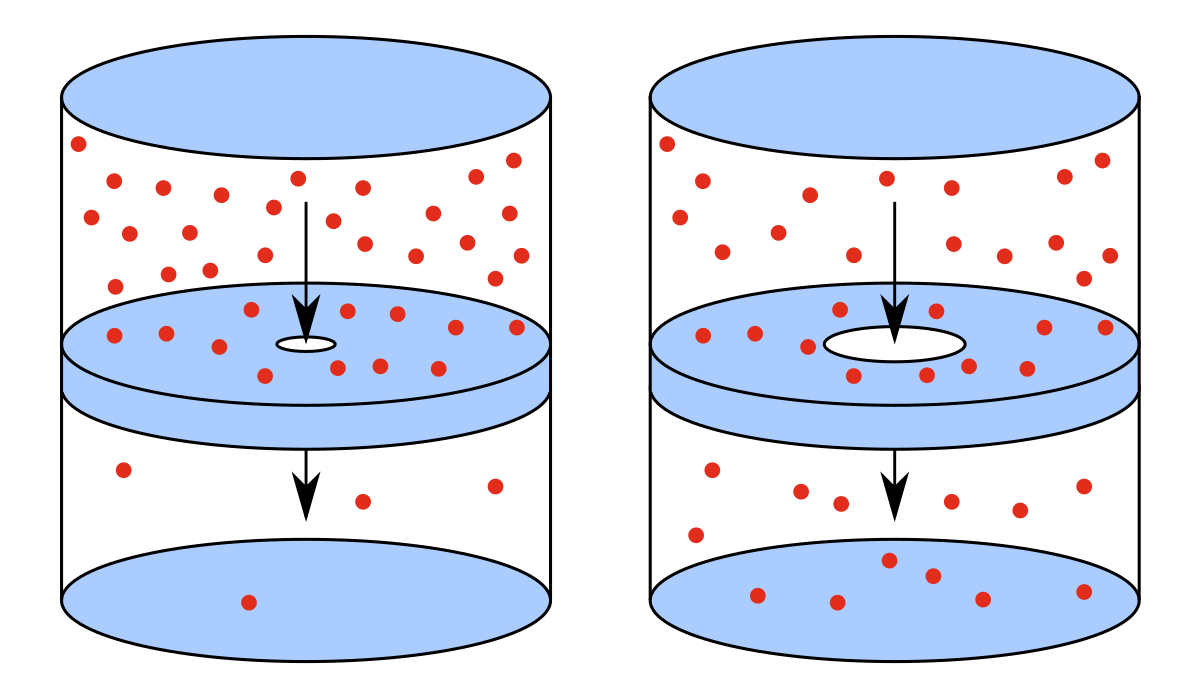 Effusion
Effusion occurs through an orifice smaller than the mean free path of the particles in motion
Gas in left chamber is under equilibrium
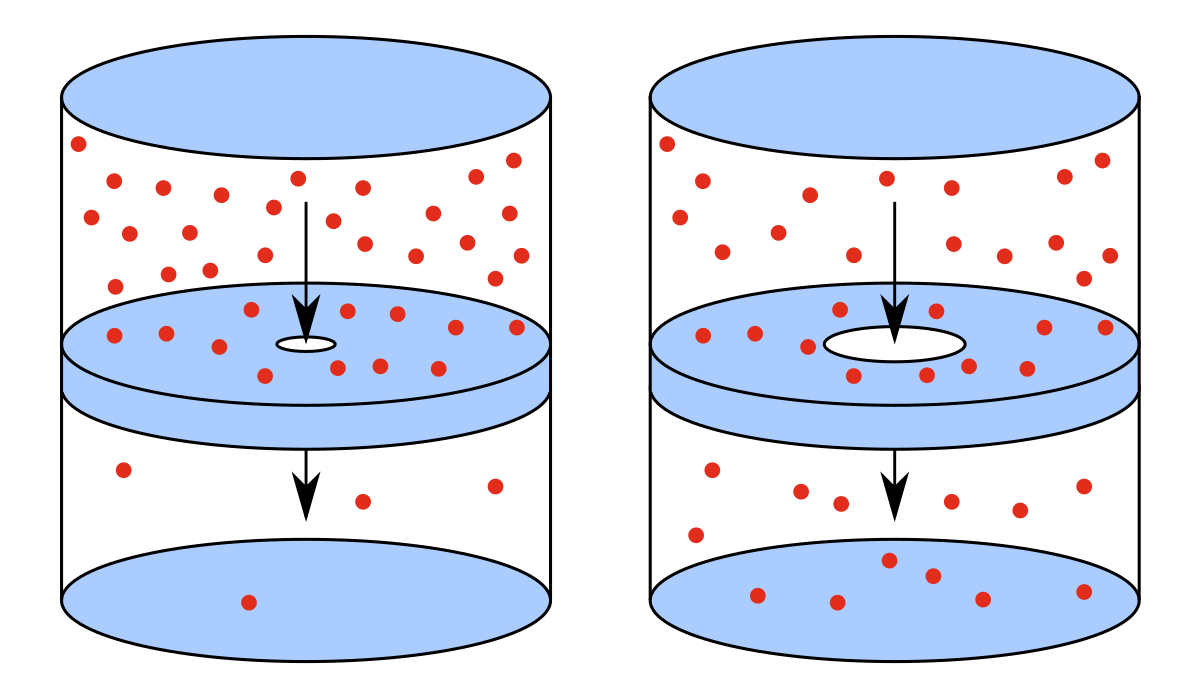 To maintain gas in left chamber is under equilibrium
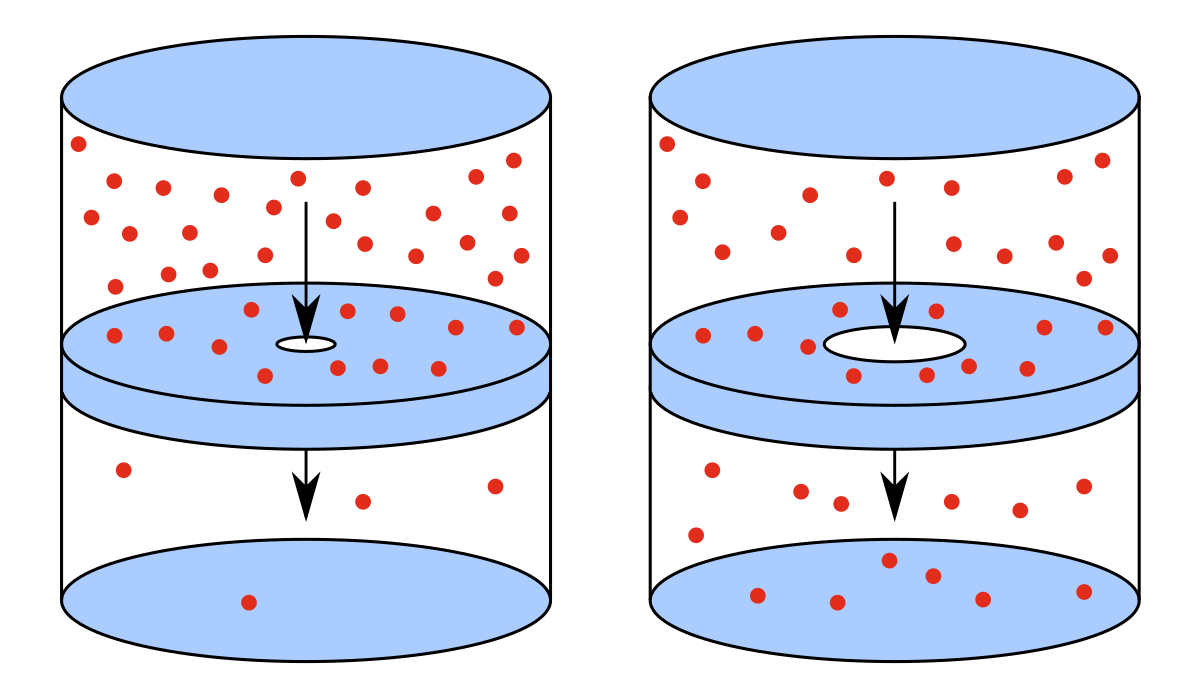 Ensures little or no collisions near the opening hence the equilibrium is maintained
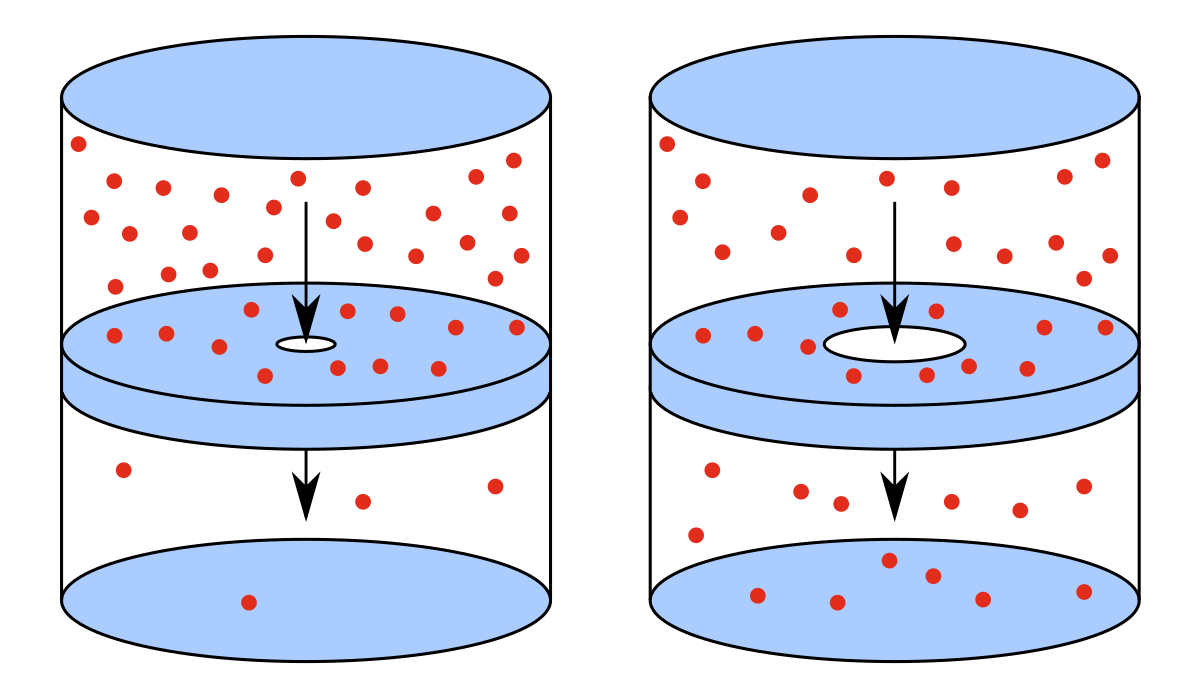 Equilibrium is not disturbed
Under the above condition escape of molecules through hole is called  as EFFUSION
OR
EFFUSION occurs through an orifice smaller than the mean free path of the particles in motion